Графический способ записи  алгоритмов
Информатика, 9класс
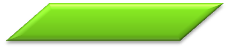 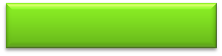 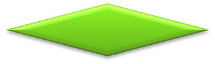 Блок-схема- графическая форма записи алгоритма в виде связанных между собой определенным образом блоков.
Начало
Данные
Последовательность команд
Условие
Линейный алгоритм
Схема разветвляющегося  алгоритма
Разветвляющийся алгоритм
Задача:
Найти  максимальное из трех заданных чисел
Задачи ГИА
На рисунке представлена блок-схема алгоритма. Какое значение будет иметь переменная Х после выполнения алгоритма при начальном значении переменных Y=5, Z=-3;
Начало
Y=3, Z= 4.
Ввод Y,Z
ДА
НЕТ
Y:=Y+Z
Y<5
Y:=Y-Z
Y:=Y+Z
Конец
Схема циклического алгоритма
Цикл с параметром
Цикл с предусловием
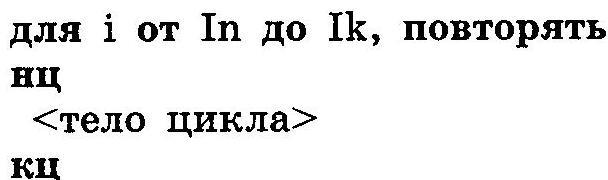 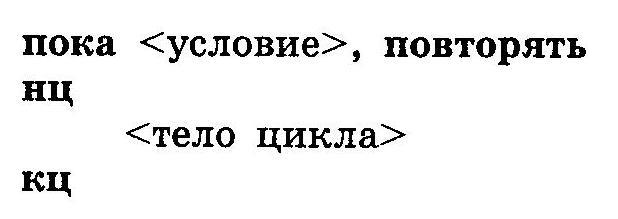 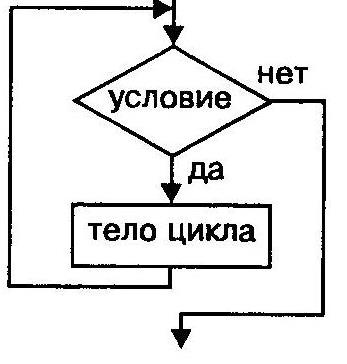 Циклический алгоритм
Задачи ГИА
К какому результату приведет 
исполнение представленного в виде блок-схемы алгоритма?
Начало
I:=0
ДА
НЕТ
I<=10
Вывод:
«ПРИВЕТ!»»
Вывод:
«ПРИВЕТ!»»
Вывод: I
I:=I+2
Конец
1 группа                                         2 группа
Определить значение переменных Х и У после выполнения фрагмента алгоритма:
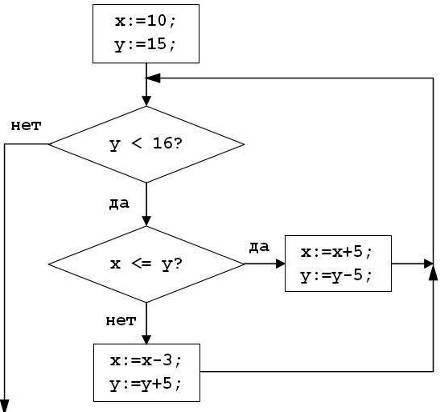 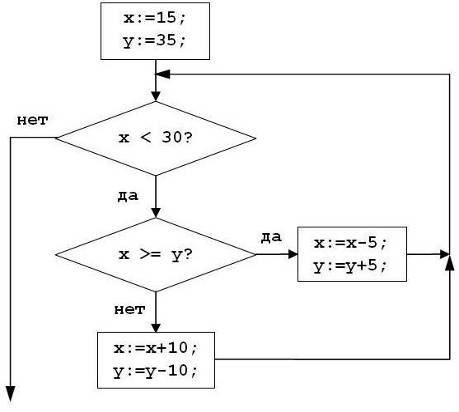 Самооценка урока:
1. Я доволен (довольна) тем, что самостоятельно смог (смогла) сегодня на уроке ……………………………
2. Я доволен (довольна) тем, что…………………………..
3. Оценка урока: